A Systematic Review: Consumers’ Electric Vehicles Adoption in developing countries from 2018 to 2022
Minyu Ye
2023/12/04
BADM504
1
Introduction
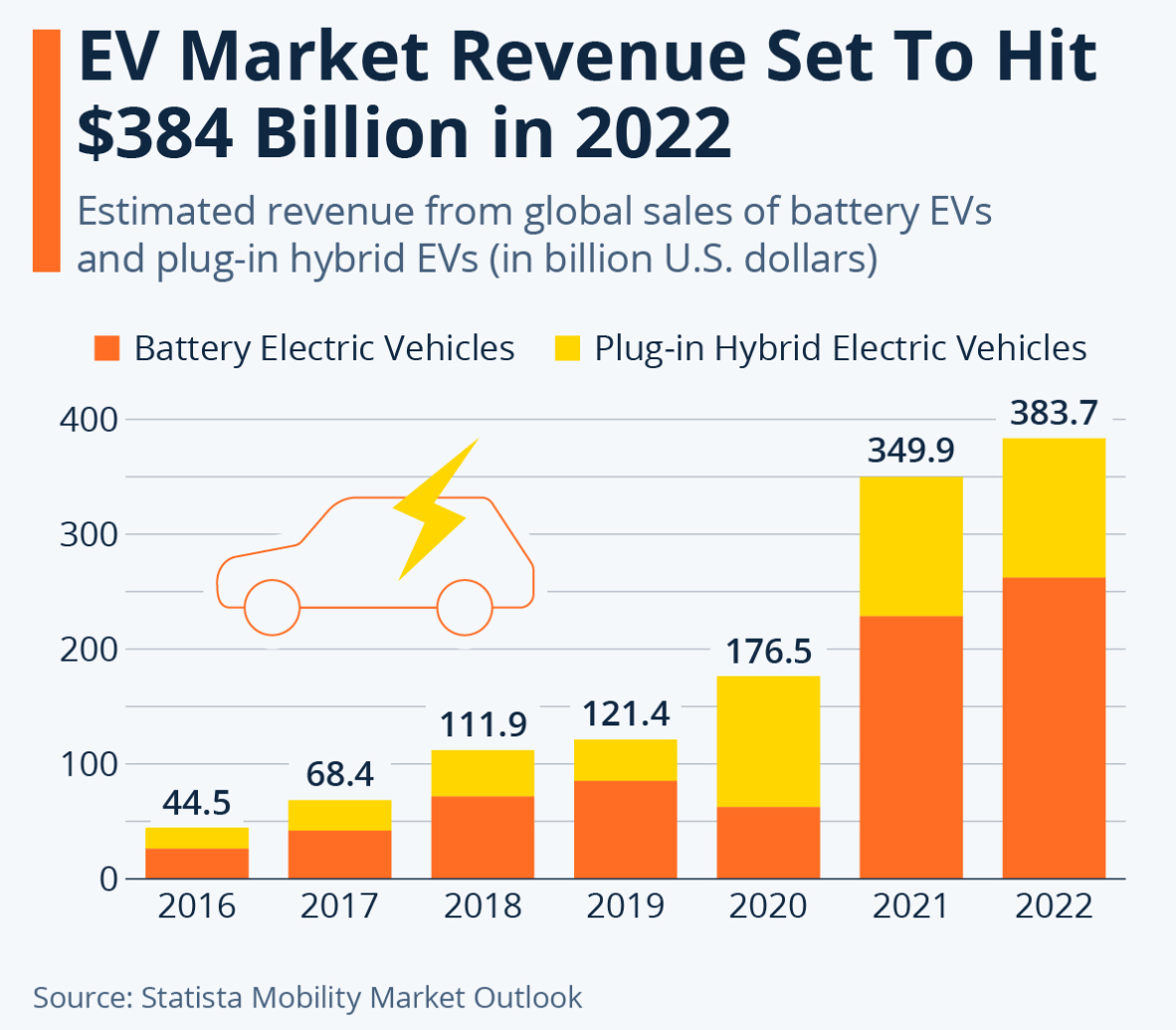 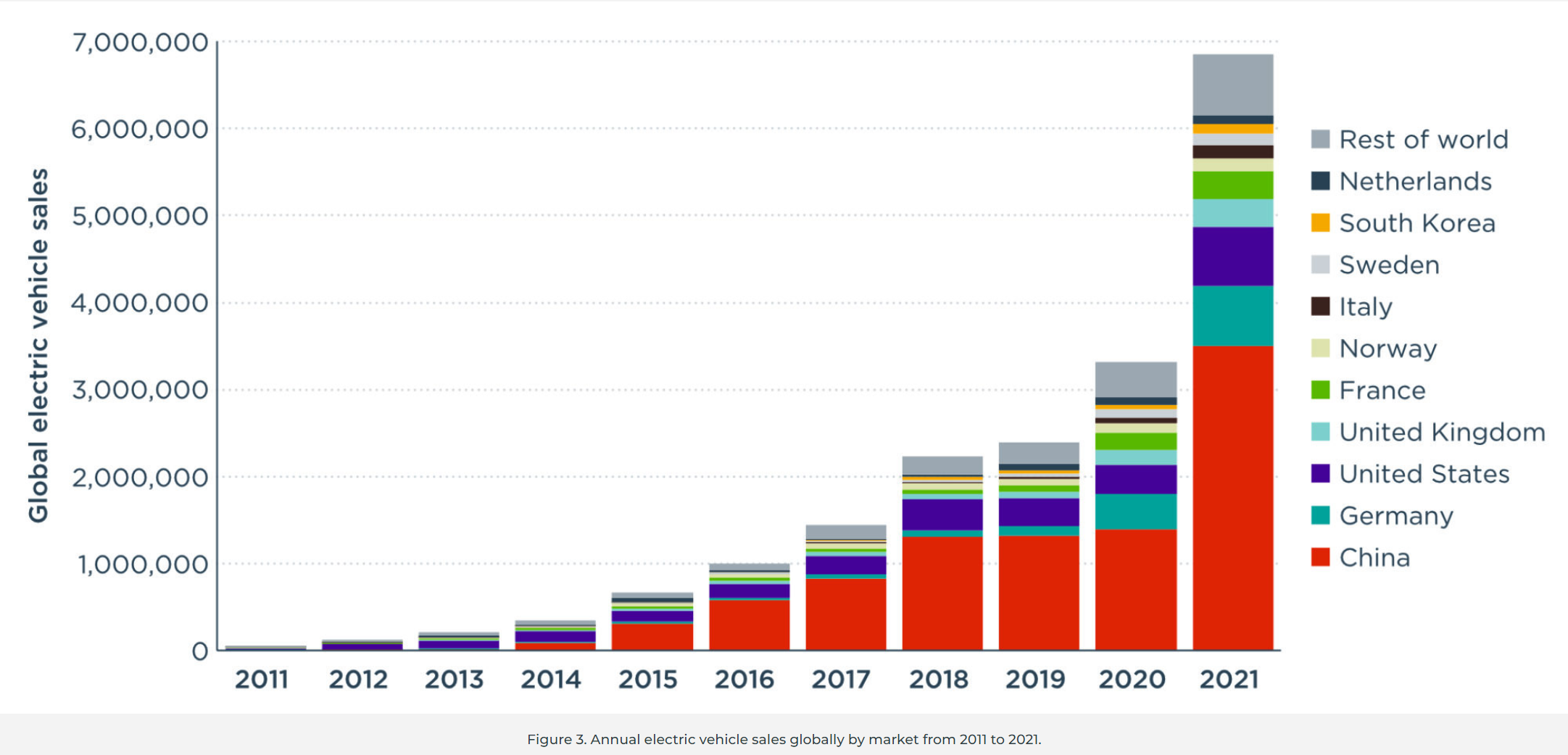 Source: https://www.statista.com/chart/28211/electric-vehicles-revenue-projections/
https://theicct.org/publication/global-ev-update-2021-jun22/
BADM504
2
Research Question
The adoption of electric vehicles is a complex process influenced by a multitude of interconnected factors that span economic, social, technological, and environmental dimensions. 
Understanding the dynamics of EV adoption in developing countries is particularly critical, given the unique challenges and opportunities most nations face. 
The years 2018 to 2022 represent a period of rapid advancements in electric vehicle technology and a growing awareness of environmental issues.
What are the factors that influence consumers’ electric vehicle adoption in developing countries from 2018 to 2022?
BADM504
3
Method: Search Strategy
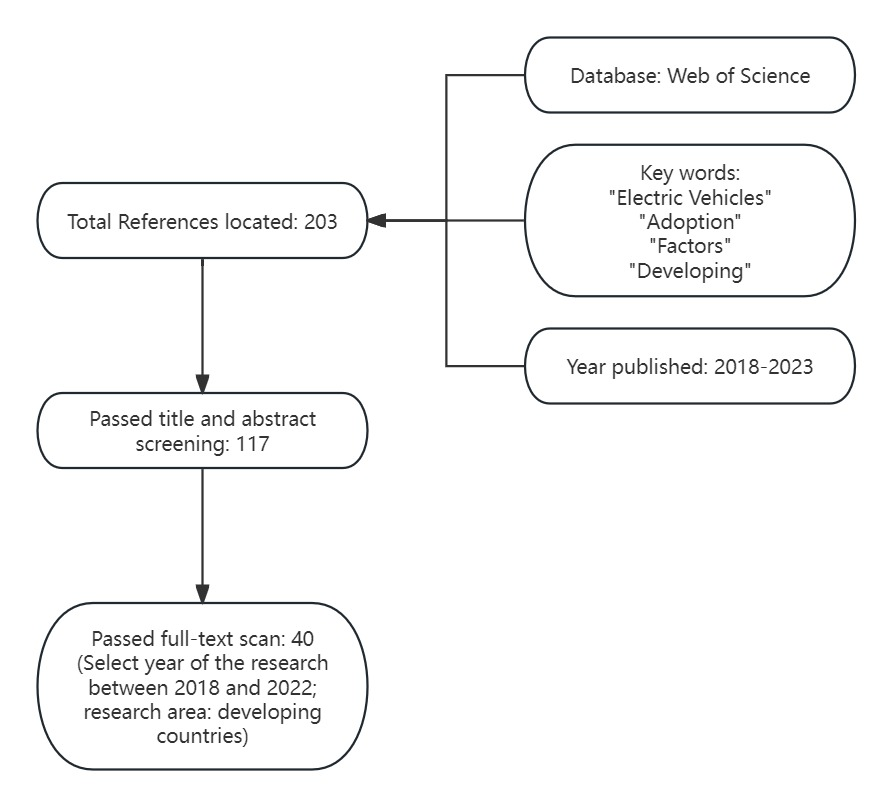 Fig. 1 Flow of references processed in the systematic review
BADM504
4
Study inclusion and data analysis
Table 1. Summary of Journal
Fig. 2 Top 5 Journals
5
Study inclusion and data analysis
Fig. 3 Research year of articles in the systematic review
BADM504
6
Nature of the theory, methodology and factors
Table 3. Summary of Methodology
Table 2. Summary of Theory
BADM504
7
Nature of the theory, methodology and factors
Table 4. Geographic distribution of research
Fig. 4 Country/City covered
BADM504
8
Result: Systematic Review
BADM504
9
Result: Systematic Review
BADM504
10
Result: Systematic Review
BADM504
11
Conclusion
This review provided an examination of the factors influencing consumers’ electric vehicle (EV) adoption in developing countries from 2018 to 2022.

The intricate interplay of behavioral, economic, infrastructural, technical, and individual features shapes the decision-making process of consumers in adopting electric vehicles.

Policymakers, industry stakeholders, and researchers can collaborate to formulate comprehensive strategies that address the nuanced interplay of different factors.
BADM504
12
References
Asadi, S., Nilashi, M., Samad, S., Abdullah, R., Mahmoud, M., Alkinani, M. H., & Yadegaridehkordi, E. (2021). Factors impacting consumers’ intention toward adoption of electric vehicles in Malaysia. Journal of Cleaner Production, 282, 124474. https://doi.org/10.1016/j.jclepro.2020.124474 
Ackaah, W., Kanton, A. T., & Osei, K. K. (2021). Factors influencing consumers’ intentions to purchase electric vehicles in Ghana. Transportation Letters, 14(9), 1031–1042. https://doi.org/10.1080/19427867.2021.1990828 
Krishnan, V. V., & Koshy, B. I. (2021). Evaluating the factors influencing purchase intention of electric vehicles in households owning conventional vehicles. Case Studies on Transport Policy, 9(3), 1122–1129. https://doi.org/10.1016/j.cstp.2021.05.013 
Dong, X., Zhang, B., Wang, B., & Wang, Z. (2020). Urban households’ purchase intentions for pure electric vehicles under subsidy contexts in China: Do cost factors matter? Transportation Research Part A: Policy and Practice, 135, 183–197. https://doi.org/10.1016/j.tra.2020.03.012 
Jayasingh, S., Girija, T., & Arunkumar, S. (2021). Factors influencing consumers’ purchase intention towards electric two-wheelers. Sustainability, 13(22), 12851. https://doi.org/10.3390/su132212851 
Huang, X., & Ge, J. (2019). Electric Vehicle Development in Beijing: An analysis of consumer purchase intention. Journal of Cleaner Production, 216, 361–372. https://doi.org/10.1016/j.jclepro.2019.01.231 
Zhang, J., Xu, S., He, Z., Li, C., & Meng, X. (2022). Factors influencing adoption intention for electric vehicles under a subsidy deduction: From different city-level perspectives. Sustainability, 14(10), 5777. https://doi.org/10.3390/su14105777 
Joshi, N., Malhotra, M., & Singh, J. (2022). Assessing adoption intention of electric vehicles in India: The mediating role of government policies. European Journal of Transport and Infrastructure Research, 22(1). https://doi.org/10.18757/ejtir.2022.22.1.5973 
Jiang, Q., Wei, W., Guan, X., & Yang, D. (2021). What increases consumers’ purchase intention of battery electric vehicles from Chinese electric vehicle start-ups? taking Nio as an example. World Electric Vehicle Journal, 12(2), 71. https://doi.org/10.3390/wevj12020071 
Ye, F., Kang, W., Li, L., & Wang, Z. (2021). Why do consumers choose to buy electric vehicles? A paired data analysis of purchase intention configurations. Transportation Research Part A: Policy and Practice, 147, 14–27. https://doi.org/10.1016/j.tra.2021.02.014 
He, Z., Zhou, Y., Wang, J., Shen, W., Li, W., & Lu, W. (2022). Influence of emotion on purchase intention of electric vehicles: A Comparative Study of consumers with different income levels. Current Psychology, 42(25), 21704–21719. https://doi.org/10.1007/s12144-022-03253-1 
Wei, W., Cao, M., Jiang, Q., Ou, S.-J., & Zou, H. (2020). What influences Chinese consumers’ adoption of battery electric vehicles? A preliminary study based on factor analysis. Energies, 13(5), 1057. https://doi.org/10.3390/en13051057 
Gunawan, I., Redi, A. A., Santosa, A. A., Maghfiroh, M. F., Pandyaswargo, A. H., & Kurniawan, A. C. (2022). Determinants of customer intentions to use electric vehicle in Indonesia: An integrated model analysis. Sustainability, 14(4), 1972. https://doi.org/10.3390/su14041972
BADM504
13
References
Wang, X.-W., Cao, Y.-M., & Zhang, N. (2021). The influences of incentive policy perceptions and consumer social attributes on Battery Electric Vehicle Purchase Intentions. Energy Policy, 151, 112163. https://doi.org/10.1016/j.enpol.2021.112163 
Lee, J., Baig, F., Talpur, M. A., & Shaikh, S. (2021). Public intentions to purchase electric vehicles in Pakistan. Sustainability, 13(10), 5523. https://doi.org/10.3390/su13105523 
Yeğin, T., & Ikram, M. (2022). Analysis of consumers’ Electric Vehicle Purchase Intentions: An expansion of the theory of planned behavior. Sustainability, 14(19), 12091. https://doi.org/10.3390/su141912091 
Liao, Y. (2021). Intention of consumers to adopt electric vehicle in the post-subsidy era: Evidence from China. International Journal of Sustainable Transportation, 16(7), 647–659. https://doi.org/10.1080/15568318.2021.1918297 
Sun, K. K., He, S. Y., & Thøgersen, J. (2022). The purchase intention of electric vehicles in Hong Kong, a high-density Asian context, and main differences from a Nordic context. Transport Policy, 128, 98–112. https://doi.org/10.1016/j.tranpol.2022.09.009 
K V, S., Michael, L. K., Hungund, S. S., & Fernandes, M. (2022). Factors influencing adoption of electric vehicles - a case in India. Cogent Engineering, 9(1). https://doi.org/10.1080/23311916.2022.2085375 
Yang, C., Tu, J.-C., & Jiang, Q. (2020). The influential factors of consumers’ sustainable consumption: A case on electric vehicles in China. Sustainability, 12(8), 3496. https://doi.org/10.3390/su12083496 
Hoang, T. T., Pham, T. H., & Vu, T. M. (2022). Examining customer purchase decision towards battery electric vehicles in Vietnam market: A combination of self-interested and pro-environmental approach. Cogent Business &amp; Management, 9(1). https://doi.org/10.1080/23311975.2022.2141671 
Dutta, B., & Hwang, H.-G. (2021). Consumers purchase intentions of Green Electric Vehicles: The influence of consumers technological and environmental considerations. Sustainability, 13(21), 12025. https://doi.org/10.3390/su132112025 
Zheng, S., Liu, H., Guan, W., Yang, Y., Li, J., Fahad, S., & Li, B. (2022). Identifying intention-based factors influencing consumers’ willingness to pay for electric vehicles: A sustainable consumption paradigm. Sustainability, 14(24), 16831. https://doi.org/10.3390/su142416831 
Sovacool, B. K., Abrahamse, W., Zhang, L., & Ren, J. (2019). Pleasure or profit? surveying the purchasing intentions of potential electric vehicle adopters in China. Transportation Research Part A: Policy and Practice, 124, 69–81. https://doi.org/10.1016/j.tra.2019.03.002 
Manutworakit, P., & Choocharukul, K. (2022). Factors influencing battery electric vehicle adoption in Thailand—expanding the unified theory of acceptance and use of technology’s variables. Sustainability, 14(14), 8482. https://doi.org/10.3390/su14148482 
Buranelli de Oliveira, M., Moretti Ribeiro da Silva, H., Jugend, D., De Camargo Fiorini, P., & Paro, C. E. (2022). Factors influencing the intention to use electric cars in Brazil. Transportation Research Part A: Policy and Practice, 155, 418–433. https://doi.org/10.1016/j.tra.2021.11.018 
Zhuge, C., & Shao, C. (2019). Investigating the factors influencing the uptake of electric vehicles in Beijing, China: Statistical and spatial perspectives. Journal of Cleaner Production, 213, 199–216. https://doi.org/10.1016/j.jclepro.2018.12.099
BADM504
14
References
Tu, J.-C., & Yang, C. (2019). Key factors influencing consumers’ purchase of Electric Vehicles. Sustainability, 11(14), 3863. https://doi.org/10.3390/su11143863 
Huang, X., Lin, Y., Lim, M. K., Tseng, M.-L., & Zhou, F. (2021). The influence of knowledge management on adoption intention of electric vehicles: Perspective on Technological Knowledge. Industrial Management &amp; Data Systems, 121(7), 1481–1495. https://doi.org/10.1108/imds-07-2020-0411 
Verma, M., Verma, A., & Khan, M. (2020). Factors influencing the adoption of electric vehicles in Bengaluru. Transportation in Developing Economies, 6(2). https://doi.org/10.1007/s40890-020-0100-x 
Jain, N. K., Bhaskar, K., & Jain, S. (2022). What drives adoption intention of electric vehicles in India? an integrated utaut model with environmental concerns, perceived risk and government support. Research in Transportation Business &amp; Management, 42, 100730. https://doi.org/10.1016/j.rtbm.2021.100730 
Sobiech-Grabka, K., Stankowska, A., & Jerzak, K. (2022). Determinants of electric cars purchase intention in Poland: Personal attitudes v. economic arguments. Energies, 15(9), 3078. https://doi.org/10.3390/en15093078 
Li, L., Wang, Z., & Wang, Q. (2020). Do policy mix characteristics matter for electric vehicle adoption? A survey-based exploration. Transportation Research Part D: Transport and Environment, 87, 102488. https://doi.org/10.1016/j.trd.2020.102488 
Chaudhary, P., & Kate, N. (2023). The coalescence effect: Understanding the impact of customer value proposition, perceived benefits and climate change sensitivities on electric vehicle adoption in India. Business Strategy &amp; Development. https://doi.org/10.1002/bsd2.282 
Chhikara, R., Garg, R., Chhabra, S., Karnatak, U., & Agrawal, G. (2021). Factors affecting adoption of electric vehicles in India: An exploratory study. Transportation Research Part D: Transport and Environment, 100, 103084. https://doi.org/10.1016/j.trd.2021.103084 
Ali, I., & Naushad, M. (2022). Insights on electric vehicle adoption: Does attitude play a mediating role? Innovative Marketing, 18(1), 104–116. https://doi.org/10.21511/im.18(1).2022.09 
Shankar, A., & Kumari, P. (2019). Exploring the enablers and inhibitors of electric vehicle adoption intention from sellers’ perspective in India: A view of the dual‐factor model. International Journal of Nonprofit and Voluntary Sector Marketing, 24(4). https://doi.org/10.1002/nvsm.1662 
Liu, R., Ding, Z., Jiang, X., Sun, J., Jiang, Y., & Qiang, W. (2020). How does experience impact the adoption willingness of battery electric vehicles? the role of psychological factors. Environmental Science and Pollution Research, 27(20), 25230–25247. https://doi.org/10.1007/s11356-020-08834-w 
Shareeda, A., Al-Hashimi, M., & Hamdan, A. (2021). Smart Cities and Electric Vehicles Adoption in Bahrain. Journal of Decision Systems, 30(2–3), 321–343. https://doi.org/10.1080/12460125.2021.1911024 
Xia, Z., Wu, D., & Zhang, L. (2022). Economic, functional, and social factors influencing electric vehicles’ adoption: An empirical study based on the diffusion of innovation theory. Sustainability, 14(10), 6283. https://doi.org/10.3390/su14106283
BADM504
15
Thank you!
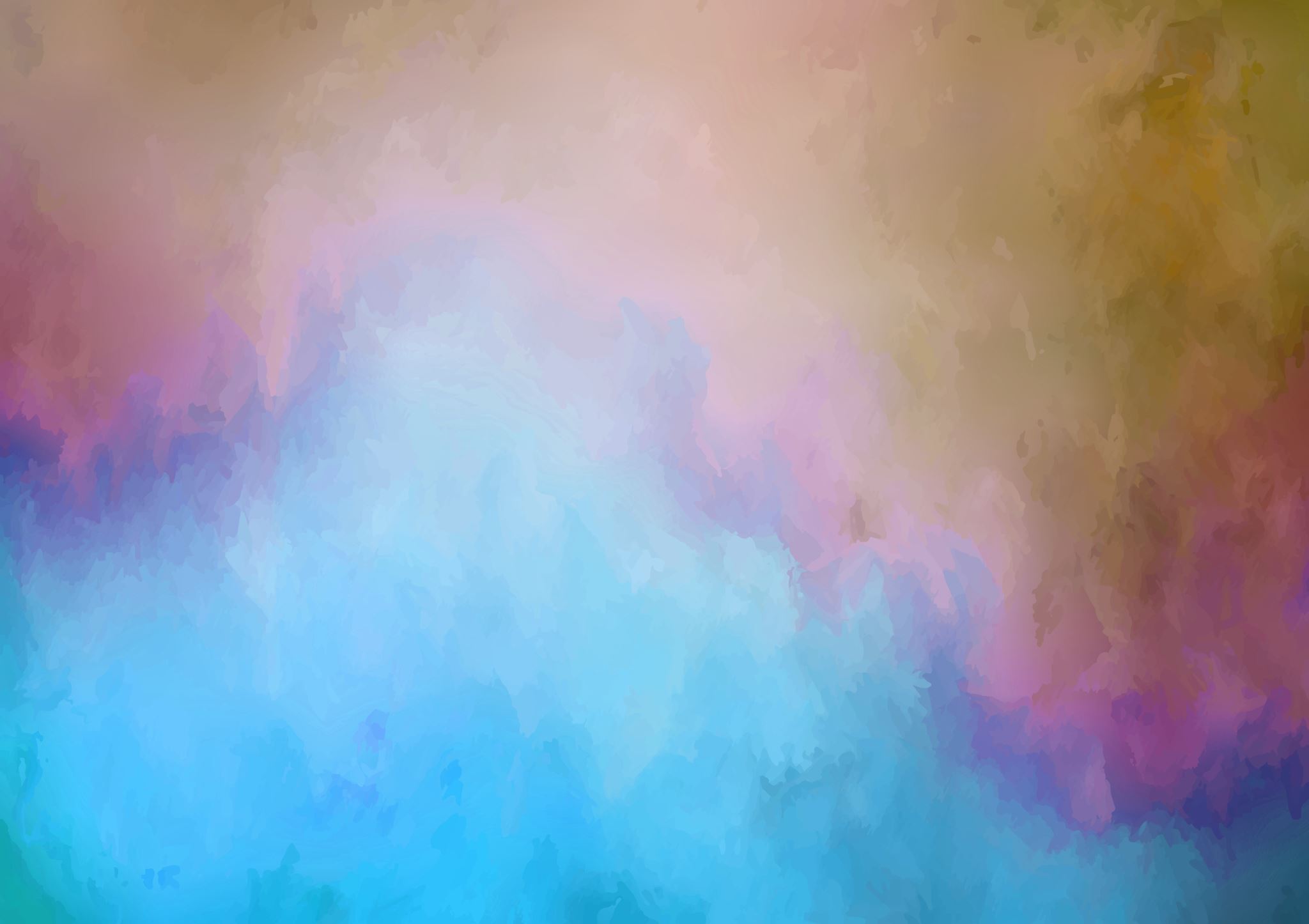 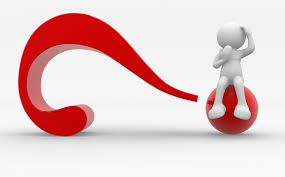